2015/ 2016General Fund Budget
Middle Bucks Institute of Technology
MArch 9, 2015
General Fund & Lease Rental
February Presentation of 2015-16 Budget
UPDATE
Reorganization Plan:

Adult Ed. Coordinator Full-time to Part-time		$52,833
OAC Full-time to Part-time							$53,488
Receptionist 12-month to 10-month				 $7,575
Adm. Asst. AE/OAC increase hourly rate $1.00		$(2,866)
Maintenance Mechanic Replace with Custodian	$11,866

PROJECTED SAVINGS: $122,896
UPDATE
Health Insurance costs	- 3rd look rates for 2015-16
-0.4% for medical 
-2.5% for prescription
Reduced cleaning service cost
Reduced transportation cost			
Supply lines – overall reduction
Fund Balances
General Fund & Lease Rental
March Presentation of 2015-16 Budget
General Fund – Receipts from Member School Districts
Questions?
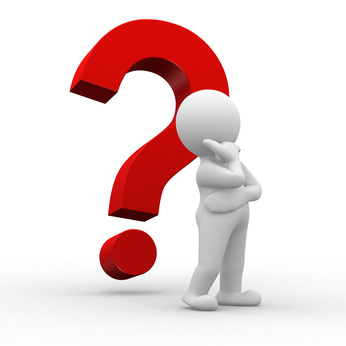